2do Aniversario INACAL




La integridad como factor de productividad en la lucha contra la corrupción en la región

NTP ISO 37001  Sistema de Gestión Anti-soborno
Leopoldo Colombo
QUARA GROUP
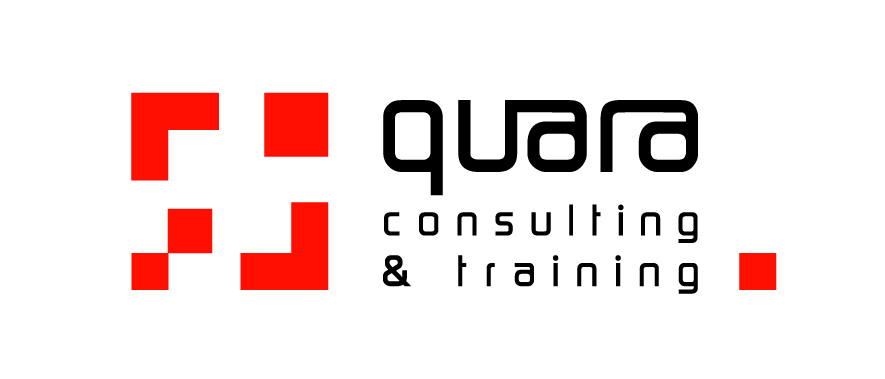 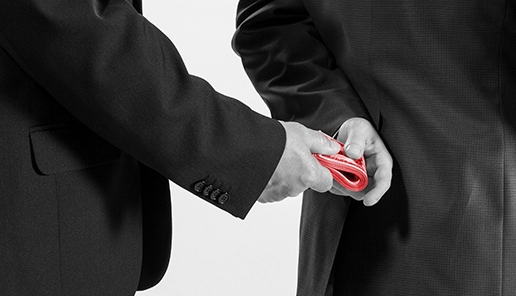 NTP ISO 37001:2017
Sistema de Gestión Anti-Soborno
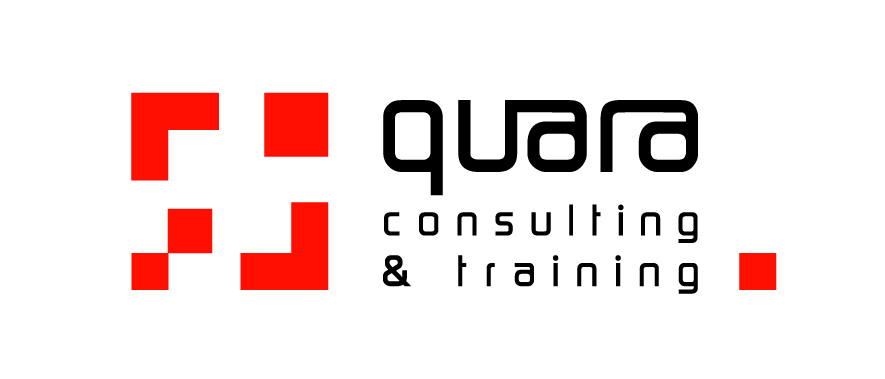 www.quaragroup.com
ISO 37001 – SU ORIGEN
ISO/PC 278 – Anti-bribery management systems
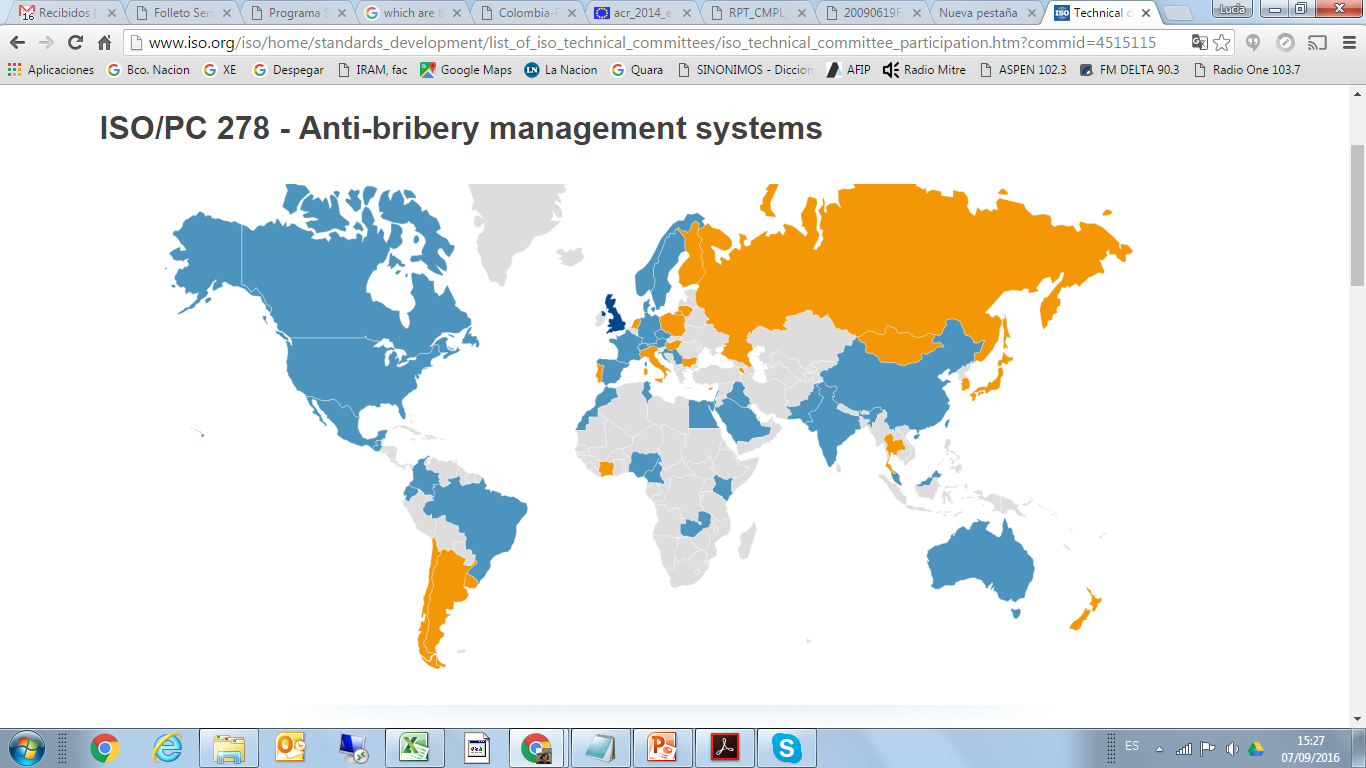 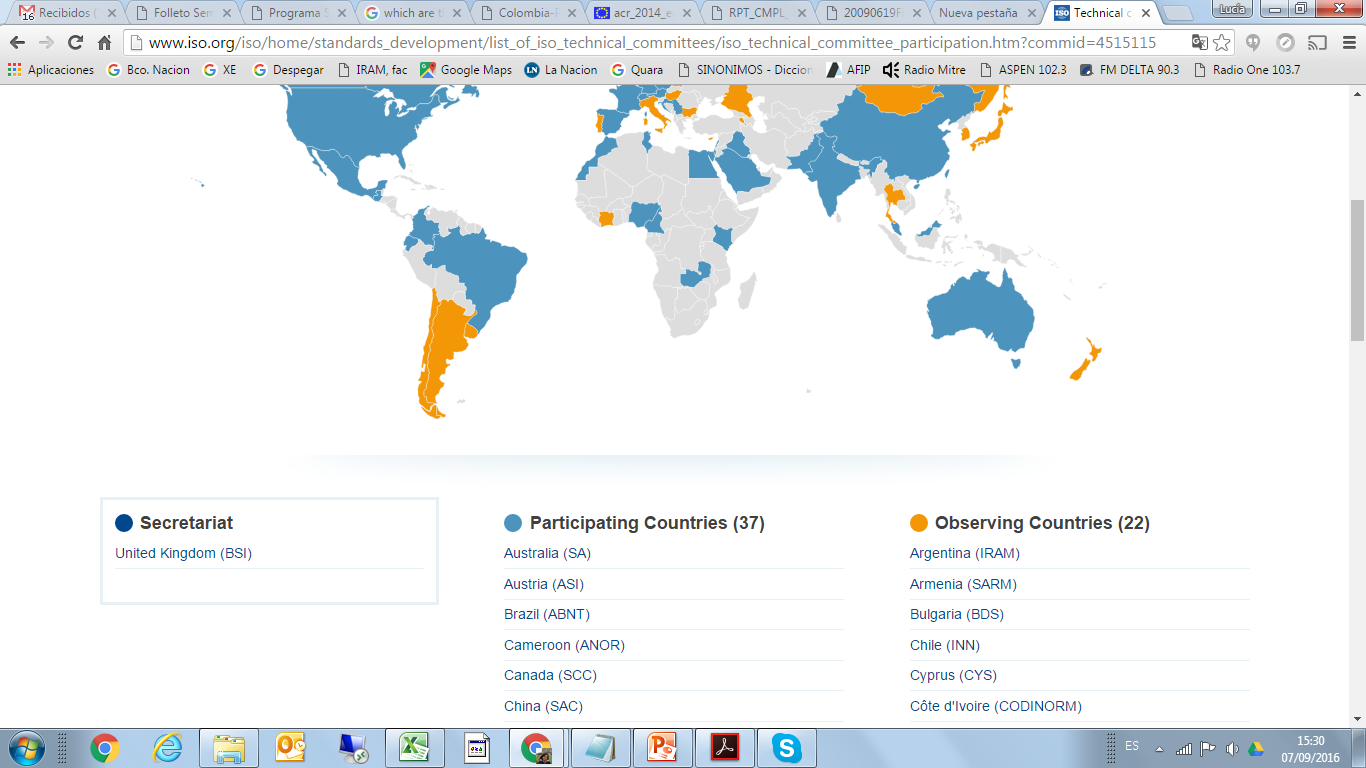 2013 –ISO/PC 278
59 países y 7 organismos de enlace
ISO 37001 Publicada el 14 de Octubre de 2016
2016 –ISO/TC 309 – Governance of organizations
56 países y 6 organismos de enlace
TG4 Anti bribery management systems
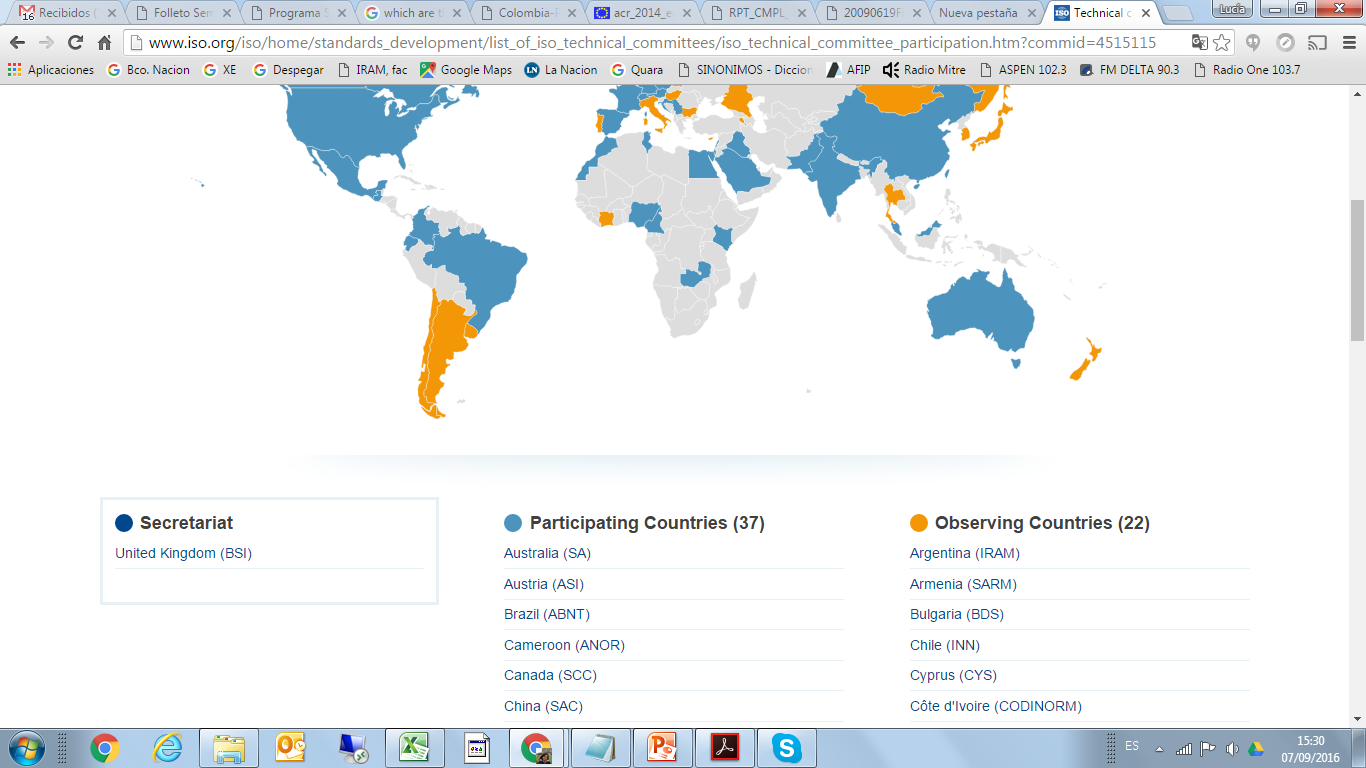 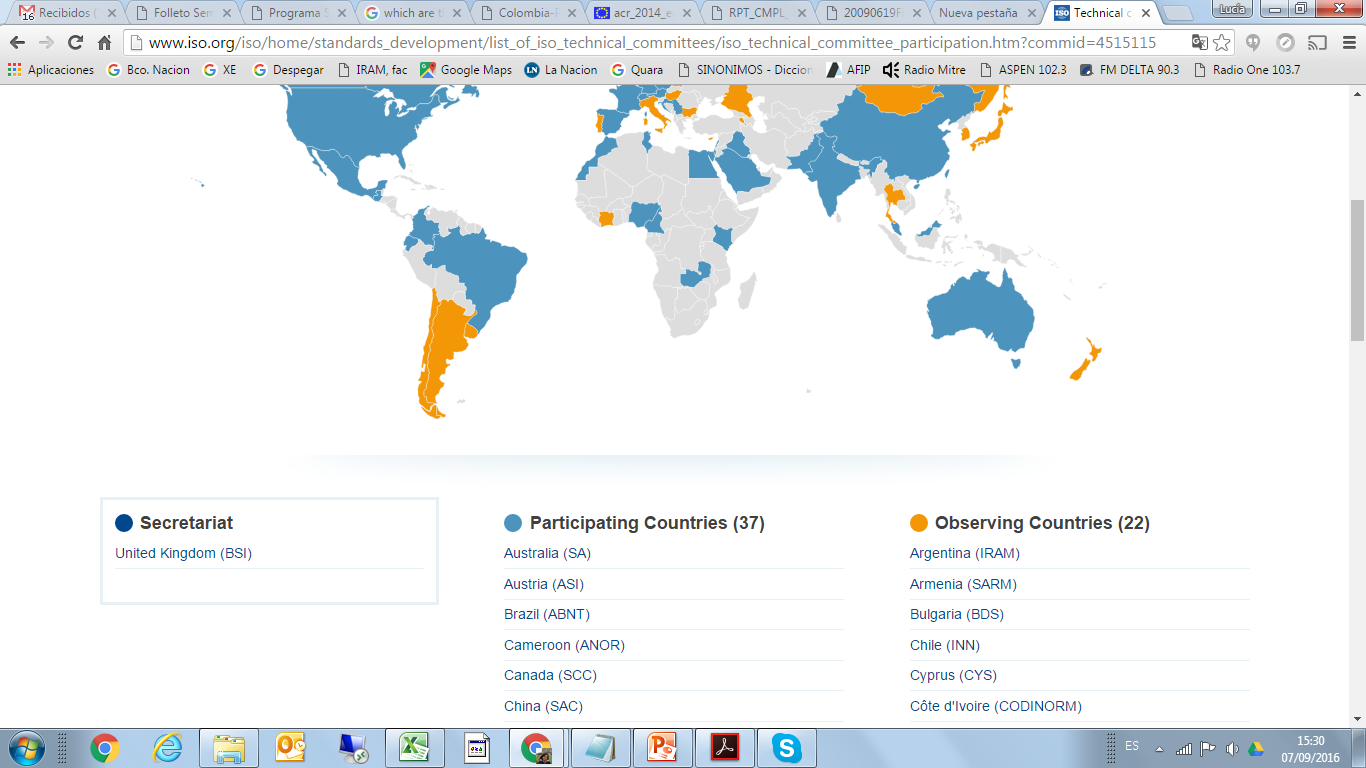 ¿Qué es la Norma ISO 37001?
Establece los requisitos de un sistema de gestión para combatir el soborno, y fue publicada el pasado 14 de Octubre, 2016

Diseñada para ayudar a una organización a establecer, implementar, mantener, revisar y mejorar un programa o sistema de gestión anti soborno.

Incluye una serie de medidas y controles que una organización debe de implementar, las cuales representan las buenas prácticas globales de anti soborno.

Incluye un anexo que brinda lineamientos para su aplicación.
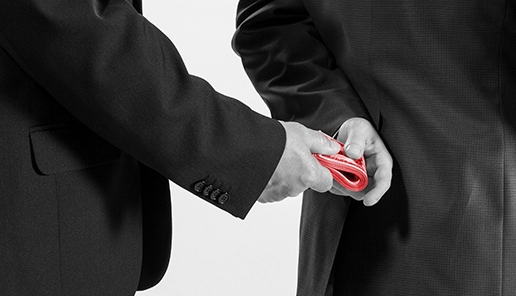 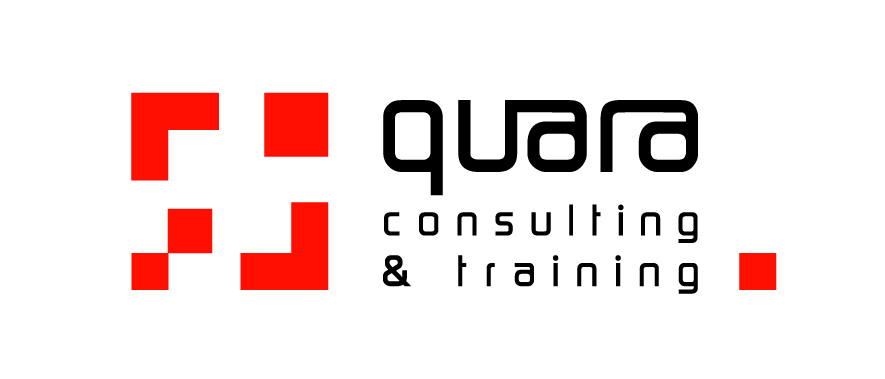 www.quaragroup.com
¿Quién puede utilizar esta Norma?
La Norma puede ser utilizada globalmente, y tiene la flexibilidad para adaptarse a un amplio rango de organizaciones:
Grandes organizaciones
Pequeñas y medianas empresas (PYMEs)
El ámbito publico y privado en todas sus variantes
Organizaciones no gubernamentales (ONGs)
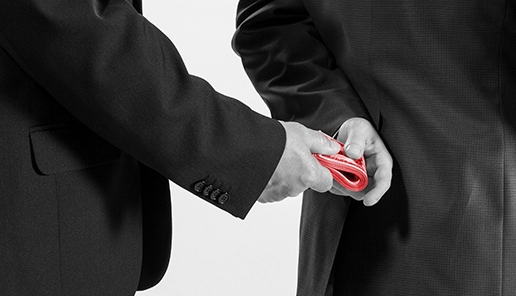 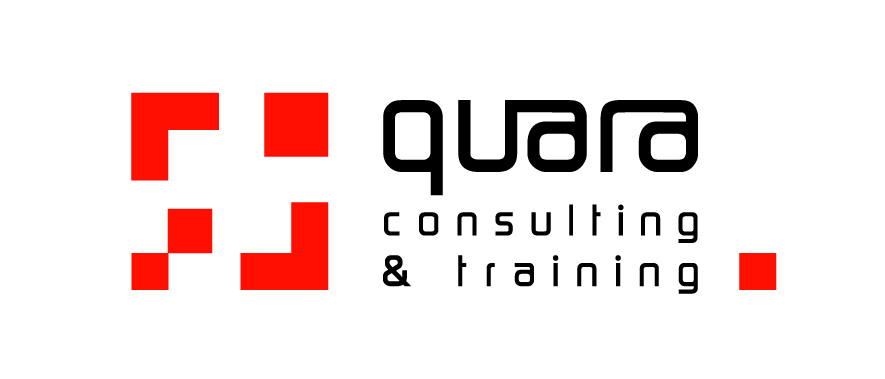 www.quaragroup.com
Cúal es el alcance de la ISO 37001
Qué aspectos cubre y cuales no
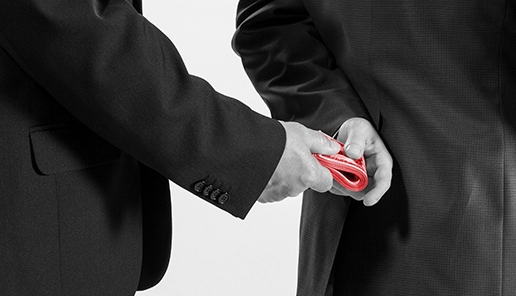 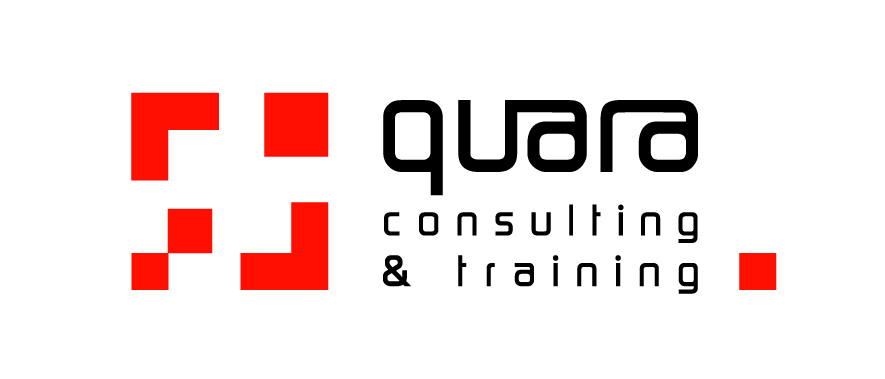 www.quaragroup.com
ALCANCE DE LA ISO 37001
En este documento se considera lo siguiente en relación con las actividades de la organización:
soborno en los sectores público, privado y sin fines de lucro;
soborno por parte de la organización; 
soborno por parte de personal de la organización que actúa en nombre de la organización o para su beneficio;
soborno por parte de socios de negocios de la organización que actúan en nombre de la organización o para beneficio;
soborno a la organización; 
soborno del personal de la organización en relación con las actividades de la organización;
soborno de los socios de negocios de la organización en relación con las actividades de la organización;
soborno directo e indirecto (por ejemplo, un soborno ofrecido y aceptado por o a través de un tercero).
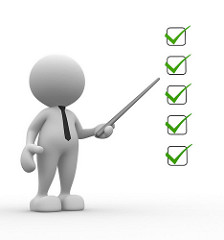 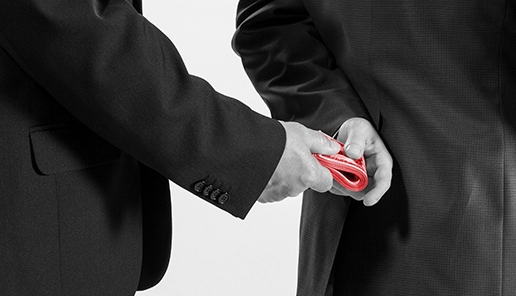 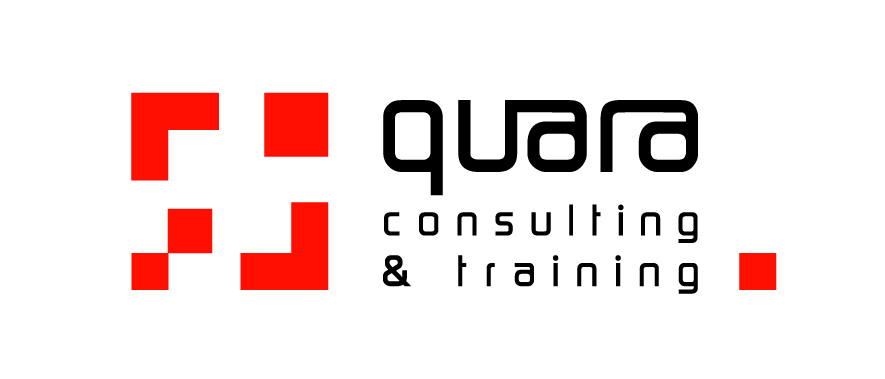 www.quaragroup.com
Requisitos de la NTP ISO 37001 según el PDCA
Verificar
Hacer
Actuar
Planificar
4 Comprendiendo a la organización
7.2 Competencias y estructura organizacional
9.1 Seguimiento y mediciones
10.1 NC y Acciones correctivas
7.3 Sensibilizacion y capacitacion
Alcance, evaluación de riesgo de soborno
9.2 Auditoria interna
10.2 Mejora continua
7.4 Comunicación
5. Liderazgo
9.3 Revisión por la dirección
7.5 Gestión de documentos
Determinación de alcance y política
9.4 Revisión del CD
8. Gestión de operaciones
6. Planificación
Determinación de riesgos, objetivos
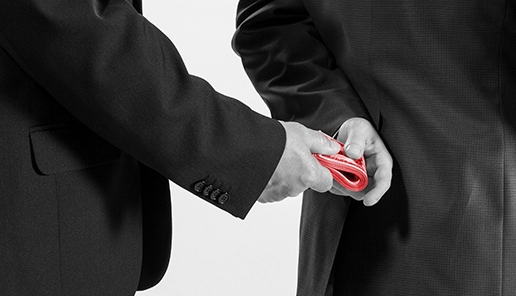 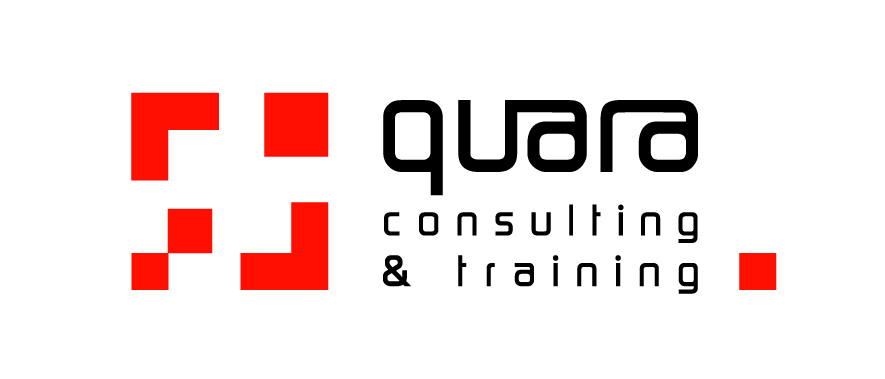 www.quaragroup.com
Planificar
4. Análisis 
de
contexto
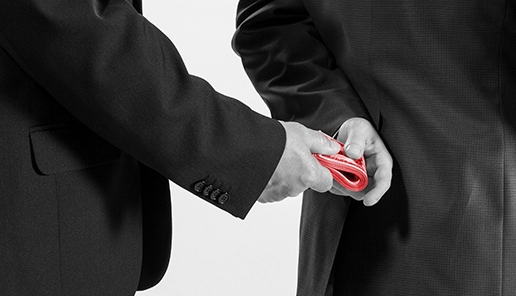 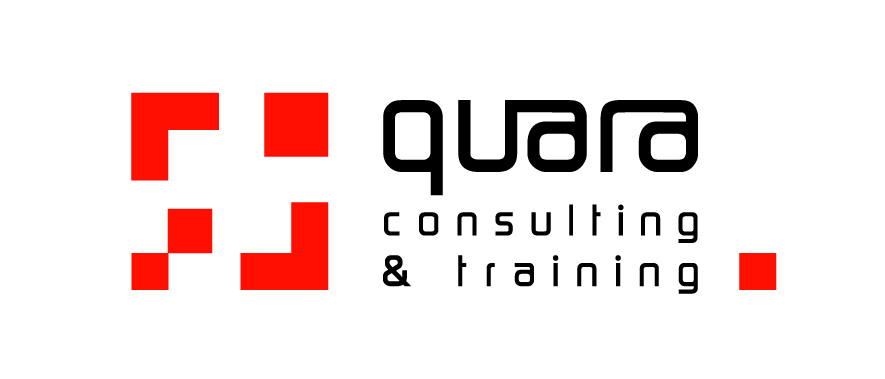 www.quaragroup.com
Planificar
4.4 Sistema de Gestión anti-soborno



Razonable y proporcional




Costosas					                      Simples
Complicadas				                   Ineficaces
Burocráticas			                             Fácil de burlar
4. Análisis 
de
contexto
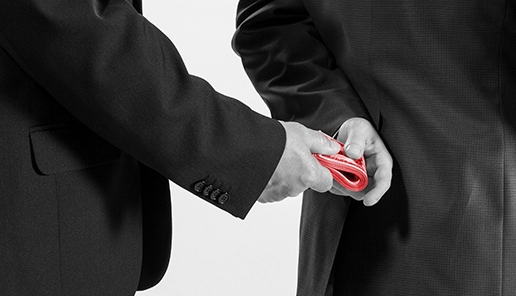 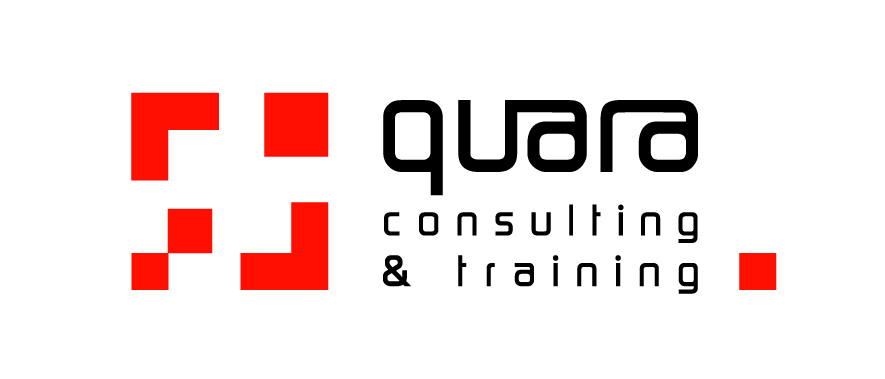 www.quaragroup.com
Planificar
4.5 Evaluación
de riesgo de
 sobornos
Proceso de contratación
Toma de conciencia y formación
Implementación de controles antisoborno en organizaciones controladas y socios de negocios
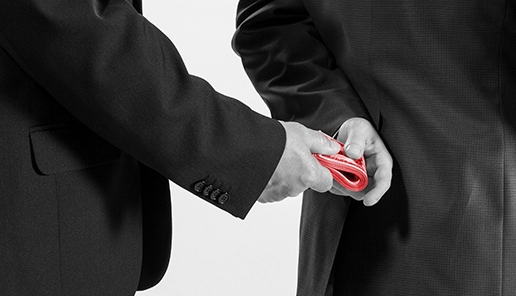 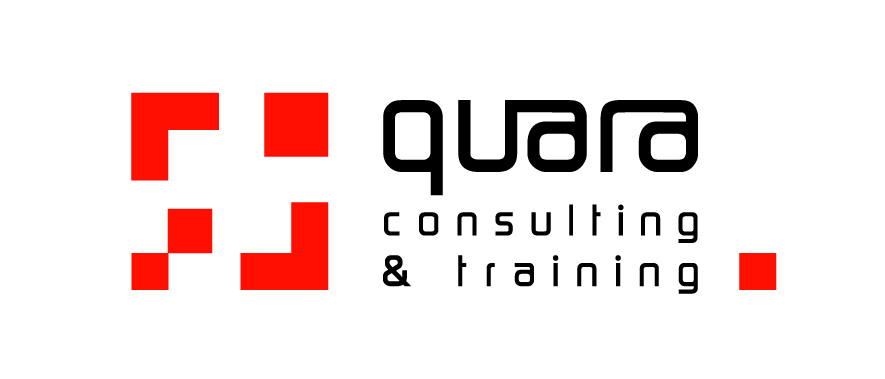 www.quaragroup.com
Planificar
5. Liderazgo
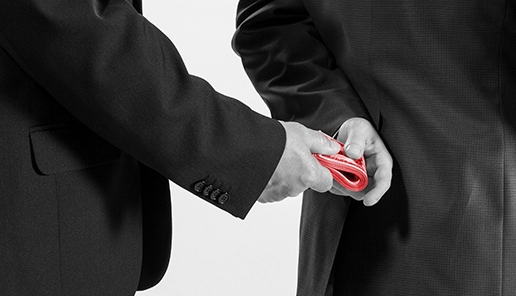 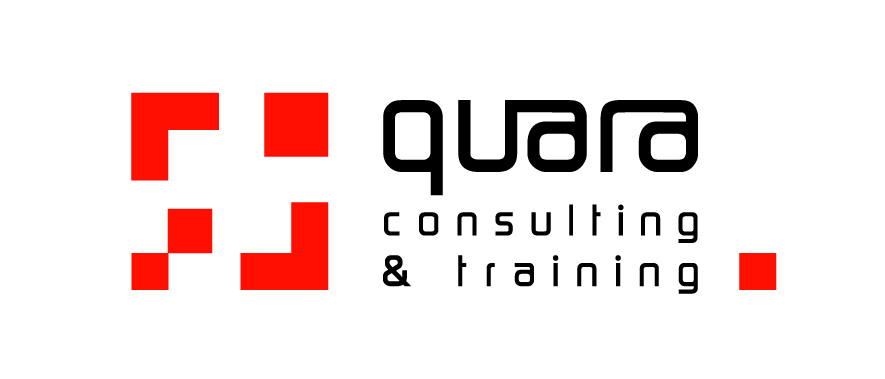 www.quaragroup.com
Planificar
Liderazgo
 y compromiso
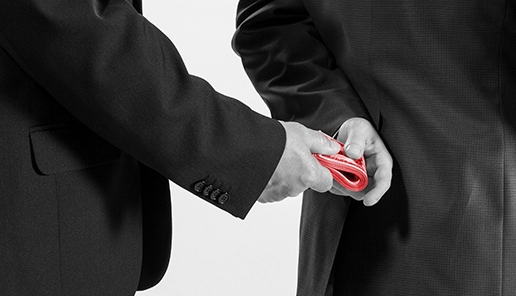 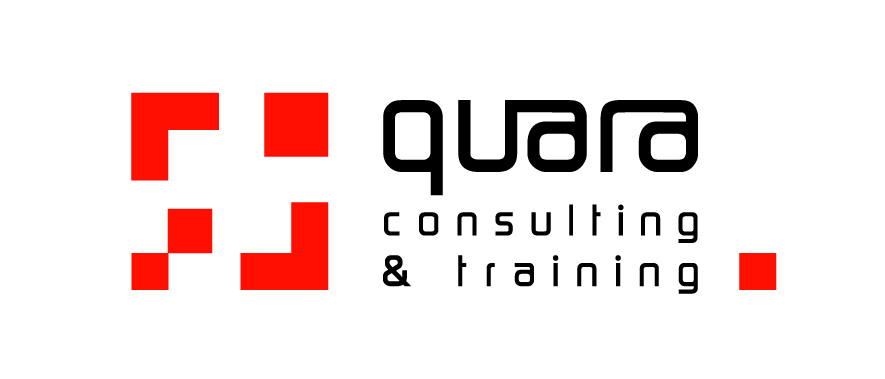 www.quaragroup.com
Planificar
Roles, 
Responsabilidades
 y autoridades
 en la
 organización
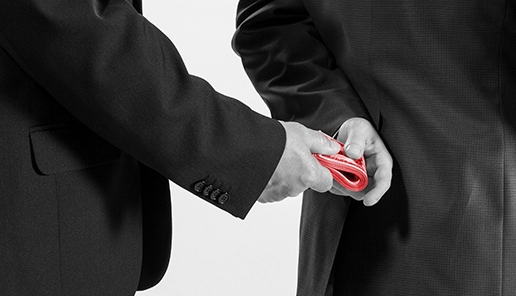 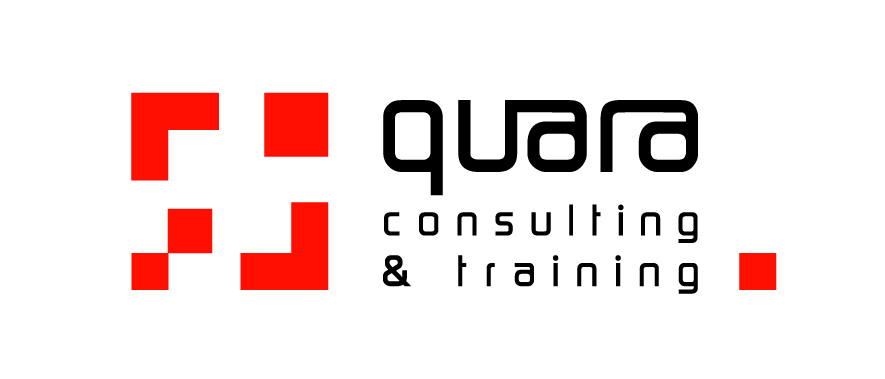 www.quaragroup.com
Planificar
6. Planificación
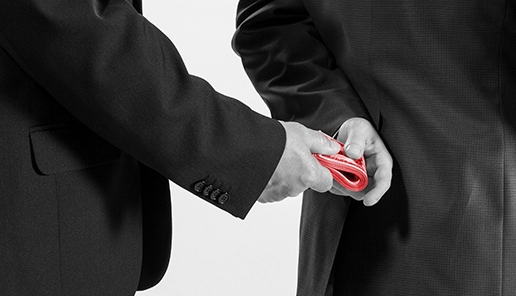 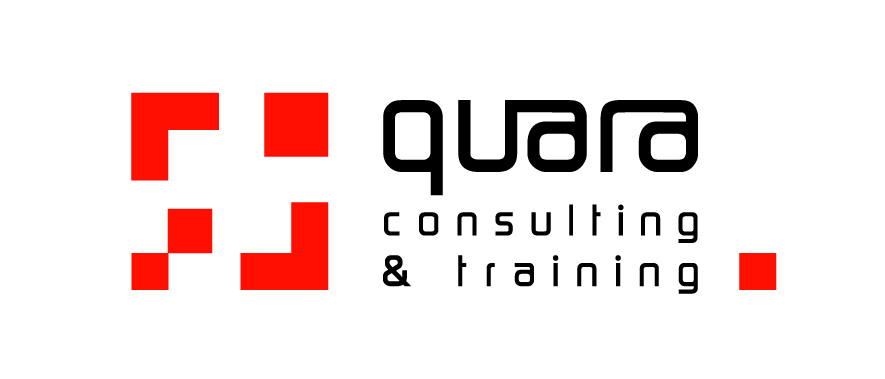 www.quaragroup.com
Hacer
7. Soporte
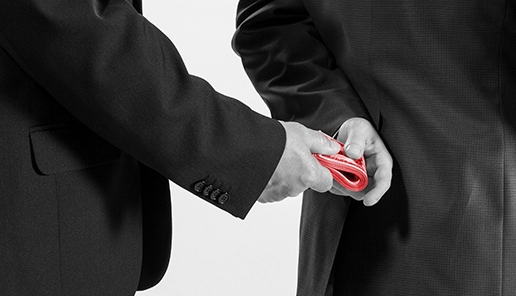 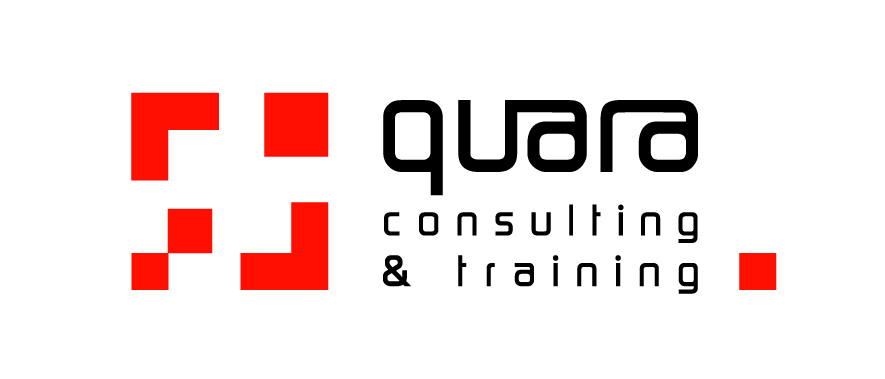 www.quaragroup.com
Hacer
8. Operación
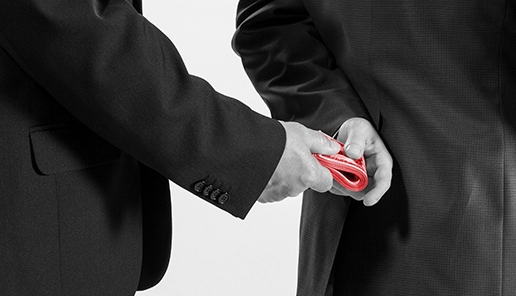 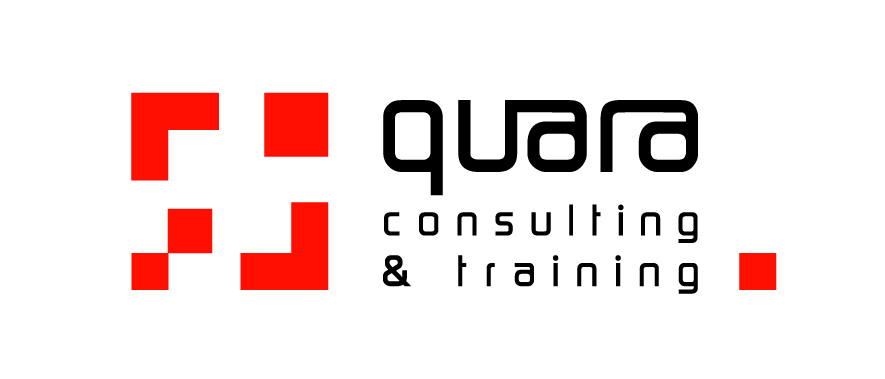 www.quaragroup.com
Verificar
9. Evaluación de
desmpeño
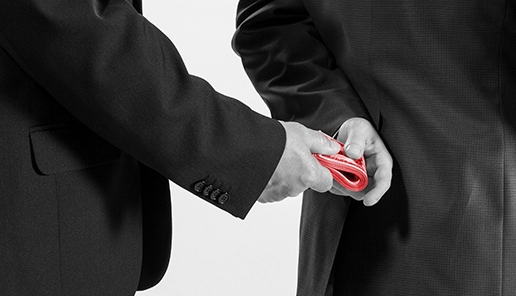 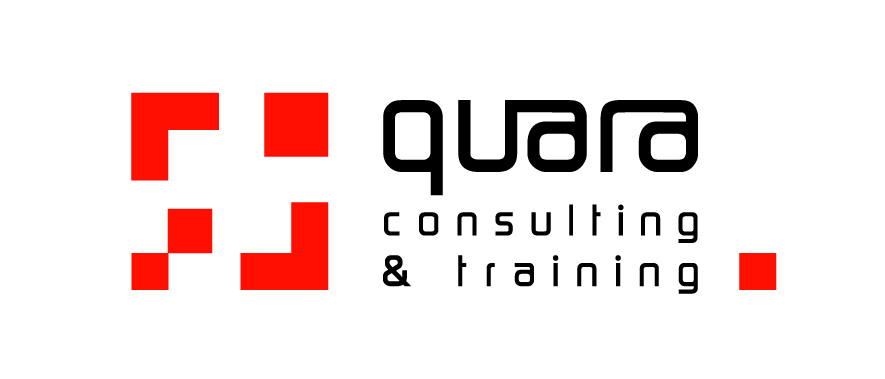 www.quaragroup.com
Actuar
10. Mejora
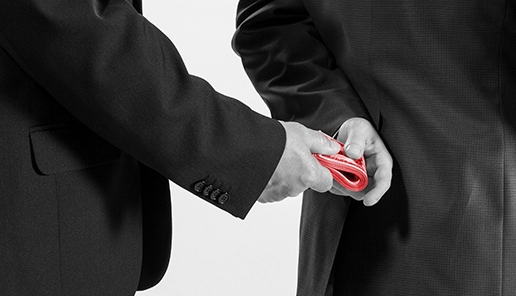 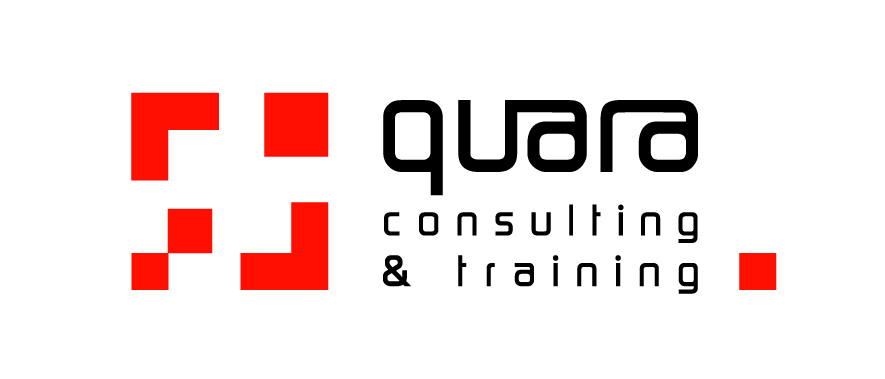 www.quaragroup.com
¿Cómo podría implementar la norma ISO 37001?
ISO 37001 - Sistema de Gestión Anti-Soborno -
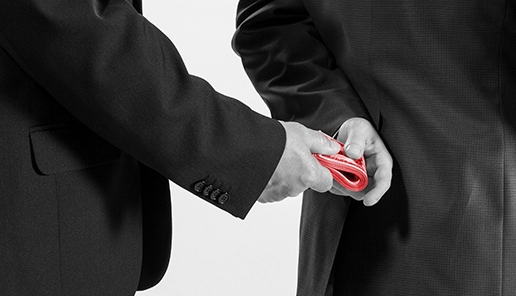 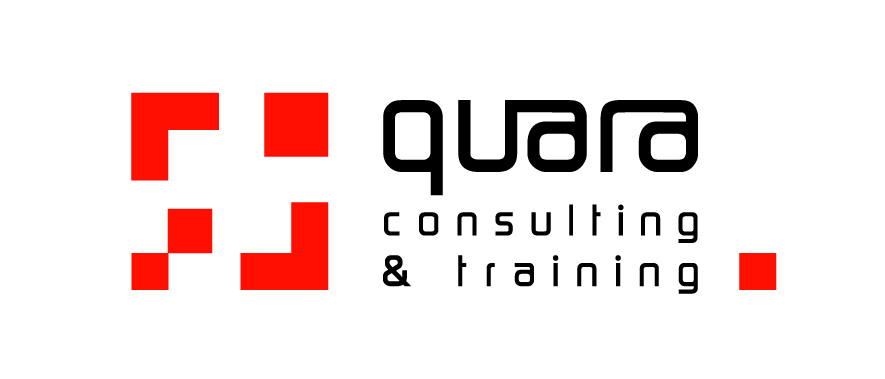 www.quaragroup.com
Lo primero que debo responder es si existe el Compromiso
¿Existe un compromiso genuino para prevenir, detectar y responder al soborno como consecuencia de los negocios o actividades de la organización? 

El soborno no es algo visible, por lo general está escondido y por lo tanto es difícil de identificar, prevenir y controlar

Compromiso a nivel de Consejo Directivo (Goberning Body) y de la alta dirección de la organización
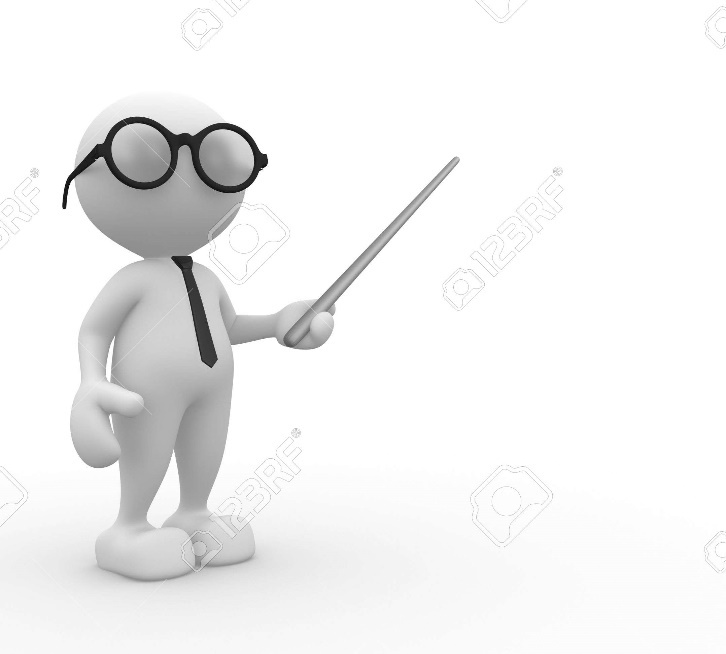 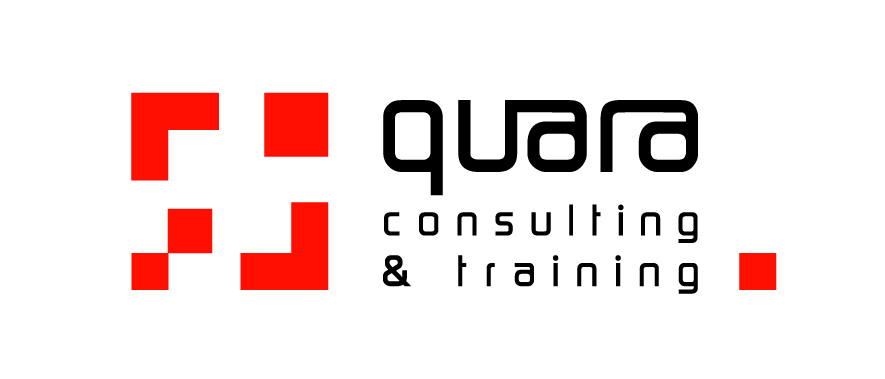 www.quaragroup.com
¿Implemento el SGAS en forma independiente o lo integro con otro(s) sistema(s) ya existente?
El sistema puede ser independiente o estar integrado en una norma de gestión global (Ej. ISO 19600 Compliance); o 

Integrarse con otros sistemas de gestión (ISO 9001, ISO 14001, etc), ya que ha sido diseñada con la HLS – Annex SL
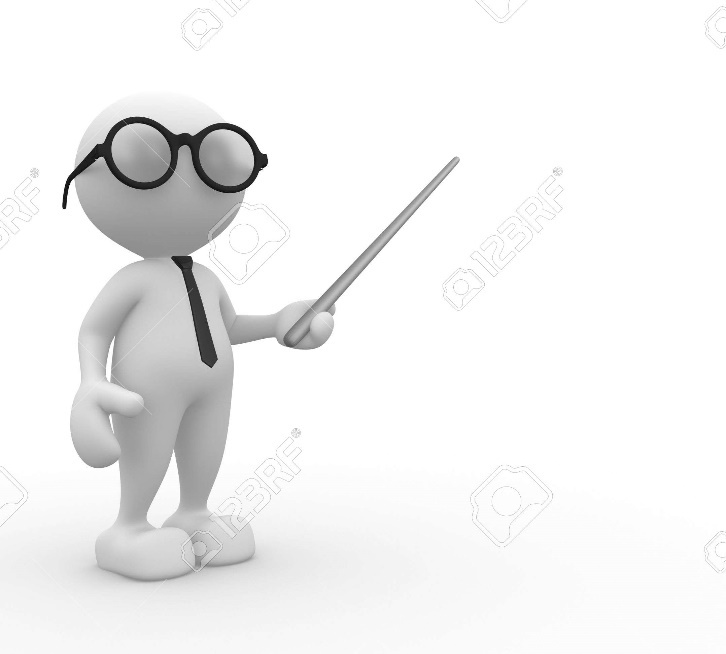 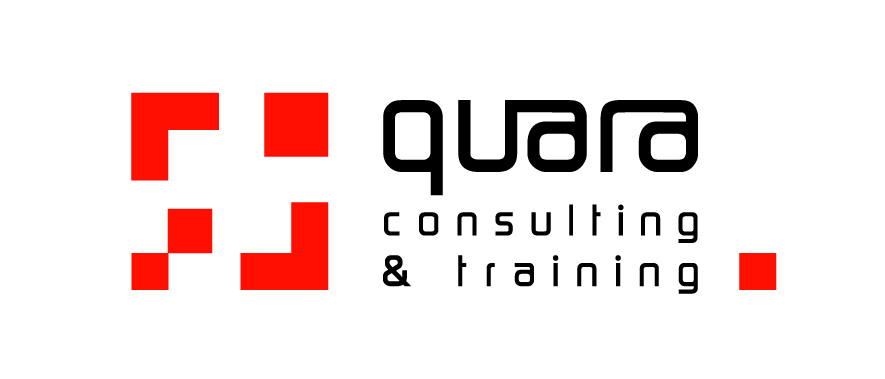 www.quaragroup.com
¿Cuál es la magnitud del trabajo a realizar para implementar eficazmente un SGAS?
Un buen plan de implementación: realista, realizable y medible en su despliegue y en la necesidad de recursos requiere de buena información de entrada. 

Para ello se requiere realizar un sólida evaluación de la situación de partida y tener claro el punto al que se quiere llegar.
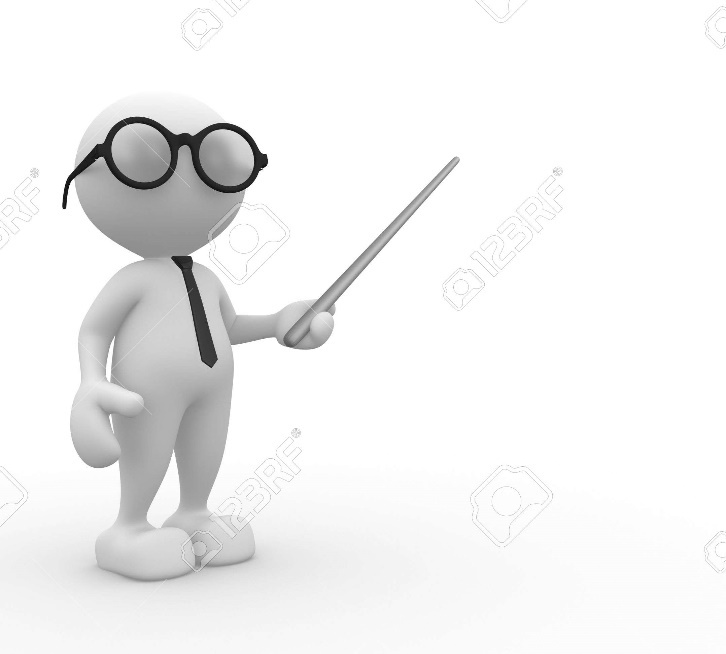 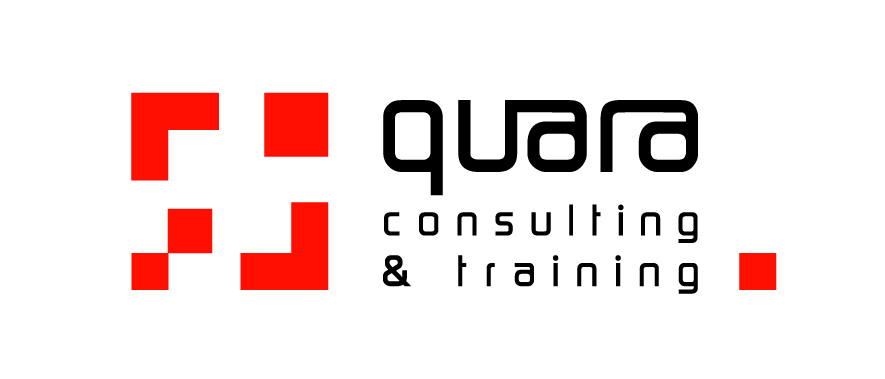 www.quaragroup.com
Algunas recomendaciones (1)
Obtener el compromiso del Organo de Gobierno para el programa anti-soborno incluyendo discutir y acordar una política anti-soborno. 

A continuación, asegúrese de que la implementación  y ejecución del sistema de gestión contra el soborno y sus procesos de apoyo se realiza a través de la estructura organizacional y que todos tengan el pellejo en juego, desde el Organo de Control hasta el nivel de planta.

Establecer un equipo de implementación amplio, que incluya representación de toda la empresa (hacedores no tecnócratas) para asegurar que se cuenta con un apoyo generalizado en todos los niveles de la misma
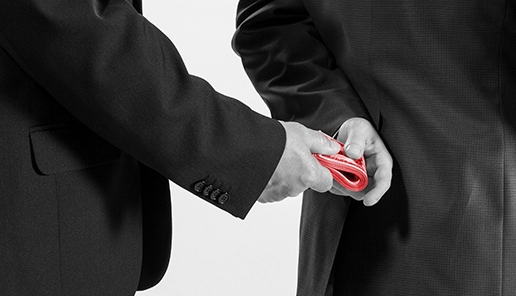 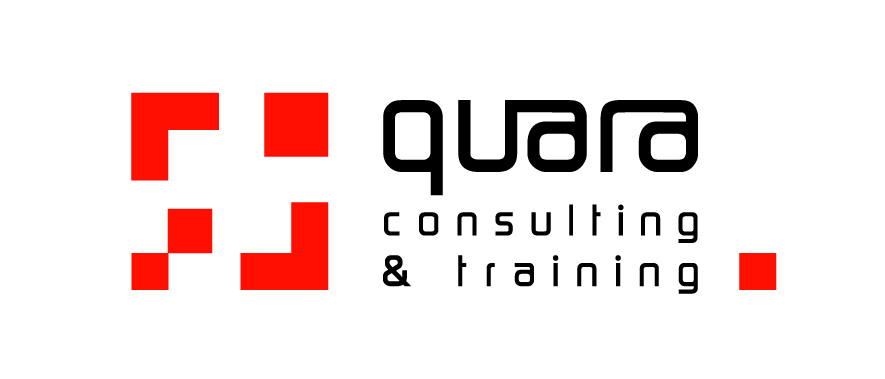 www.quaragroup.com
Algunas recomendaciones (2)
Llevar a cabo un Gap Analysis para saber donde estamos y que debemos hacer para implementar los requisitos de la ISO 37001. Asistencia externa y con experiencia podría ser útil en esta etapa.

Evaluar a fondo las operaciones de la organización y la cadena de valor en su concepción más amplia. 

Establecer un mapa de los riesgos de soborno - desde los empleados hasta los socios, proveedores  y los clientes. Definir cómo va a mitigar esos riesgos. Busque el consenso en las medidas que va a decidir implementar
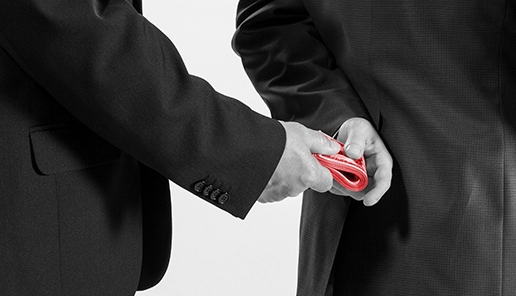 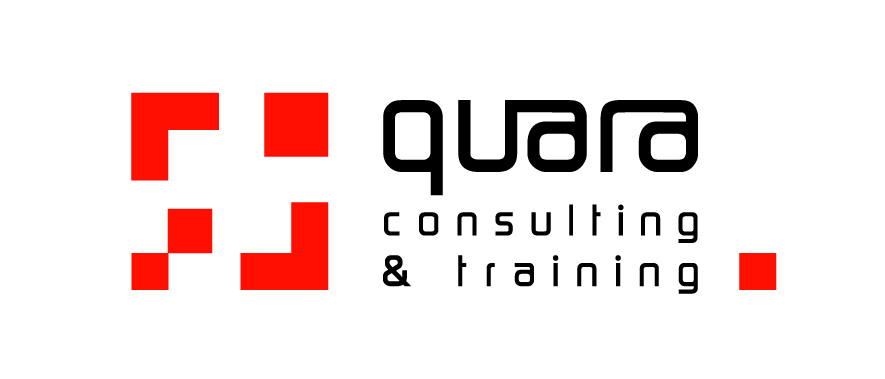 www.quaragroup.com
Algunas recomendaciones (3)
Involucrar a toda la empresa, incluyendo clientes y proveedores, con una comunicación oportuna y apropiada sobre su programa anti-soborno - incluyendo las funciones, responsabilidades y plazos. La comunicación en un proceso clave para mantener el programa vigente, transparente y vivo. Si no se escucha sobre el mismo todo pasa al olvido

Comunicar los beneficios de la lucha contra el soborno a toda la empresa y todos sus grupos de interés y brindar formación en medidas contra el soborno a aquellos empleados que estén "en riesgo".  Lo mas probable es que su reacción inicial sea "nosotros no sobornamos a nadie", pero, a medida que se forman en el tema van a identificar los riesgos potenciales, serán mas receptivos, mas vigilantes. Cambio cultural
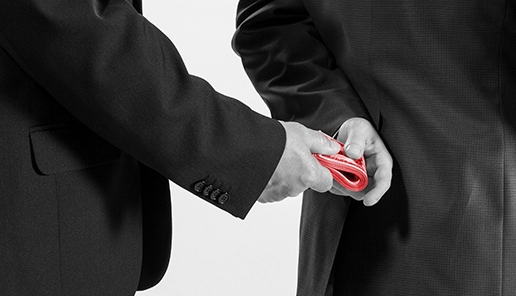 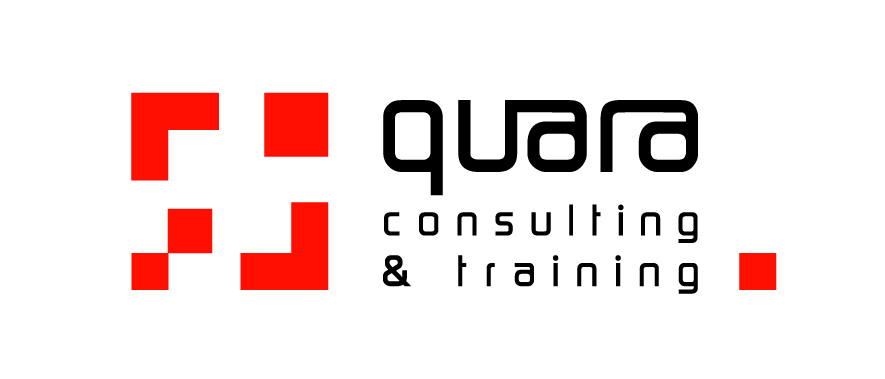 www.quaragroup.com
Algunas recomendaciones (4)
Gestionar el cambio de cultura.  Las Vacas Sagradas tendrán que ser desafiadas en una forma que mantiene a los empleados de primera línea a bordo.

Asegurar el presupuesto para obtener los fondos para pagar la certificación del sistema de gestión contra el soborno por un organismo independiente

 Revise periódicamente el funcionamiento y la eficacia de su SGAS y verifique que el mismo está mejorando continuamente
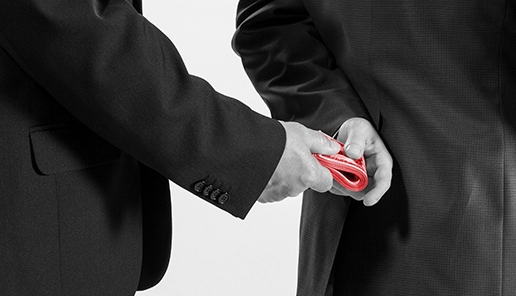 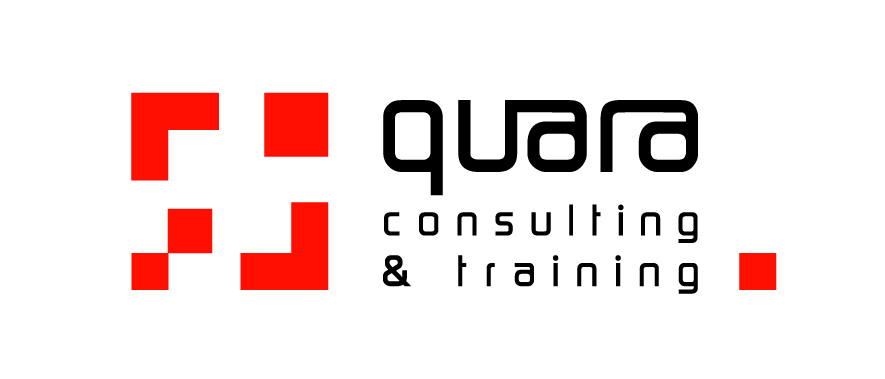 www.quaragroup.com
Algunas recomendaciones (5)
Considere integrar su SGAS con otros programas para formar un enfoque coherente e integrado con el cumplimiento. Si usted es una empresa de servicios financieros posiblemente pueda integrar los requisitos del SGAS con aquellos para prevenir el lavado de dinero. 

Si usted es una empresa más pequeña y realmente no necesita tener una personal a tiempo completo para gestionar su SGAS puede integrar estas responsabilidades al que actualmente lleva su sistema de seguridad y salud ocupacional  o alguna otra función de “compliance” donde seguramente encontrara auditores internos capacitados.
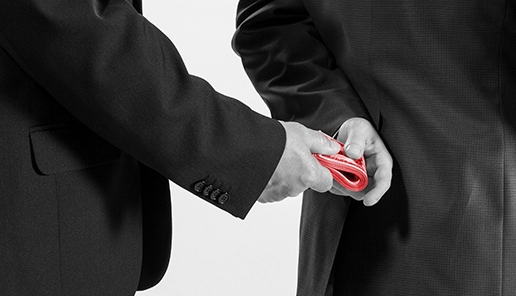 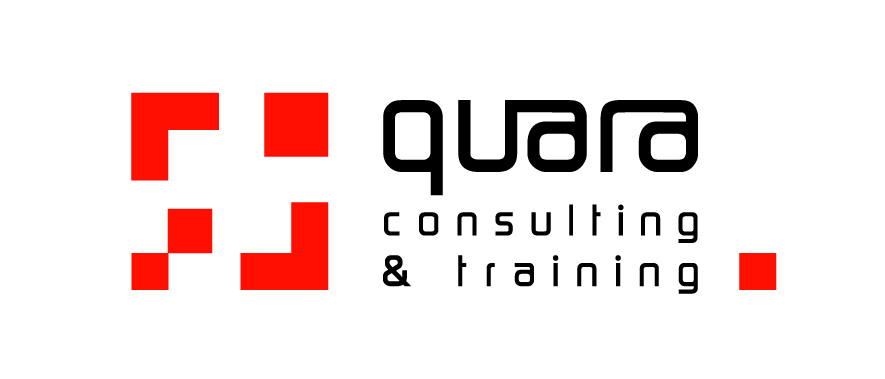 www.quaragroup.com
Algunas recomendaciones (6)
Y si usted piensa que todo esto suena como mucho trabajo y algo para lo cual no tiene tiempo, reflexione un minuto y pregúntese si usted puede permitirse no hacerlo.

 ¿Cuáles serían las consecuencias si los periódicos de mañana y los medios de difusión informan sobre una acusación de soborno contra su empresa?
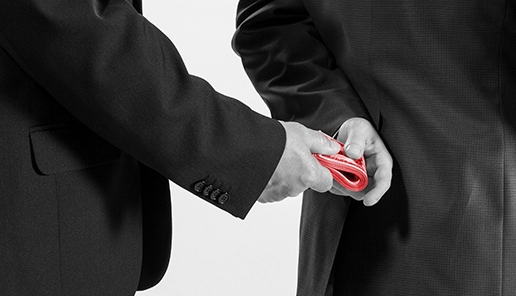 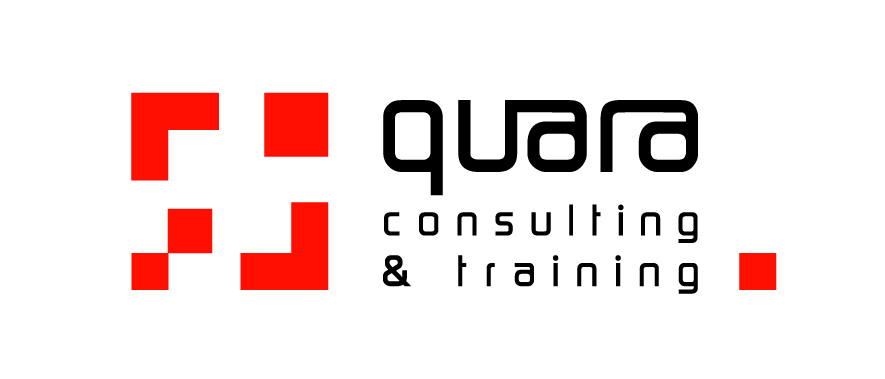 www.quaragroup.com
¿Puede mi organización ser certificada con la ISO 37001?
La ISO 37001 es una Norma de requisitos, lo que permite certificaciones independientes.

Terceras partes serán capaces de certificar el cumplimiento de la Norma por las organizaciones al igual que se certifican las organizaciones en ISO 9001 y 14001.

CASCO + PC 278
ISO/IEC TS 17021- 9, Competence requirements for auditing and certification of anti-bribery management systems
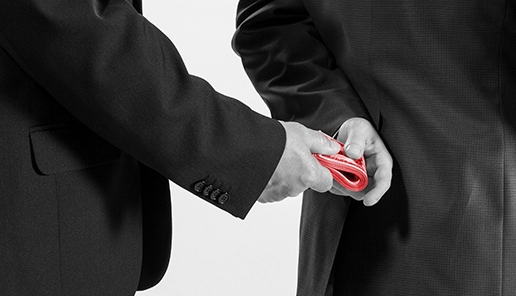 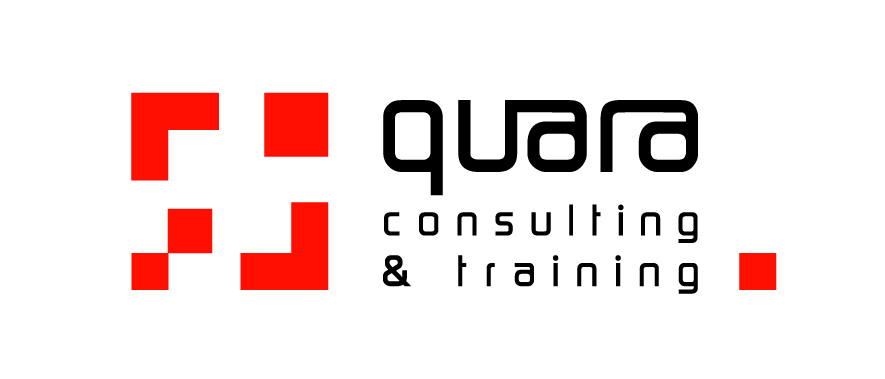 www.quaragroup.com
Potenciales usuarios de la norma
Gobiernos, a través de sus Ministerios, Agencias, y distintas dependencias
Ej: OA en Argentina, 

Organismos Multilaterales de Crédito
Ej: BID, BM, CARIBANK

Organismos de cooperación 
Ej: UE, UNIDO, AECID

Grandes Corporaciones globales
       Ej: Microsof, Wall Mart

Requisito de las corporaciones a sus proveedores (control de riesgo)
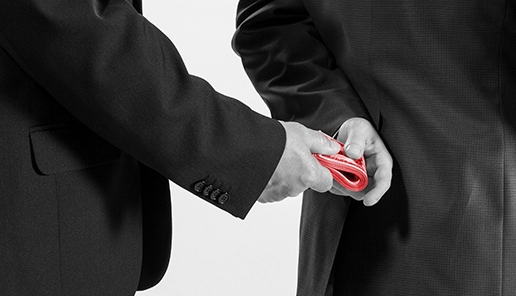 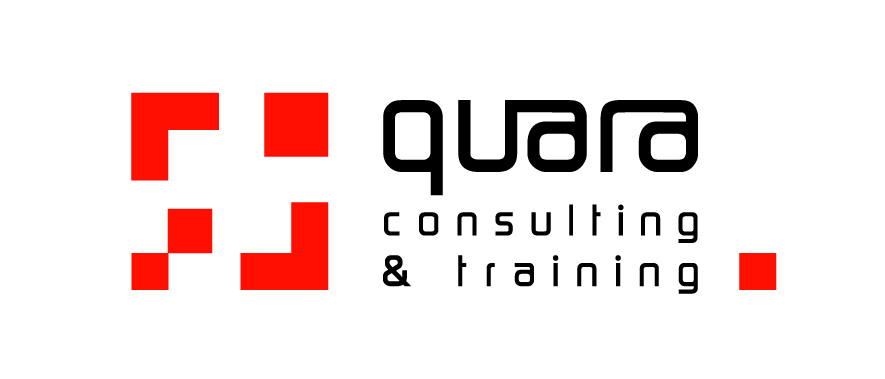 www.quaragroup.com
¿Cómo implemento y certifico un sistema de gestión anti-soborno ISO 37001?
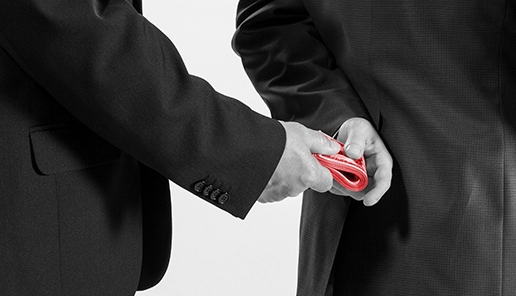 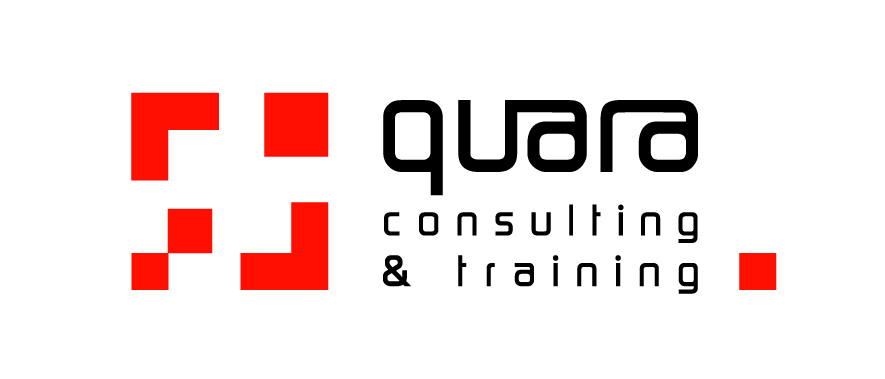 www.quaragroup.com
LATAM network para implementación de SGAS – NTP ISO 37001
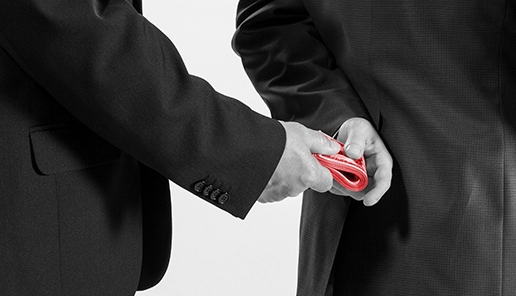 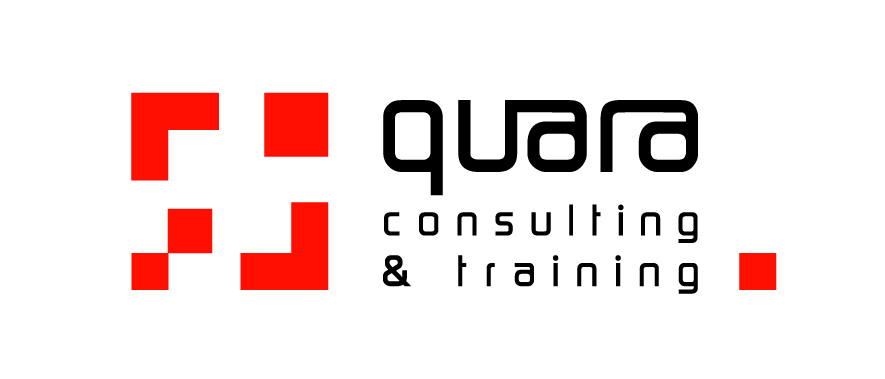 www.quaragroup.com
PREGUNTAS
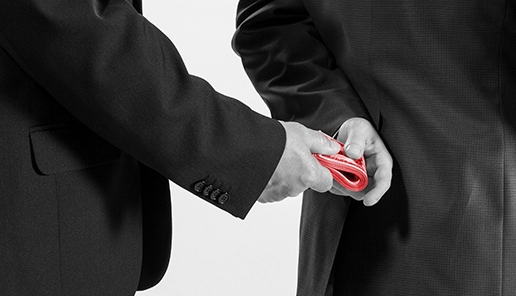 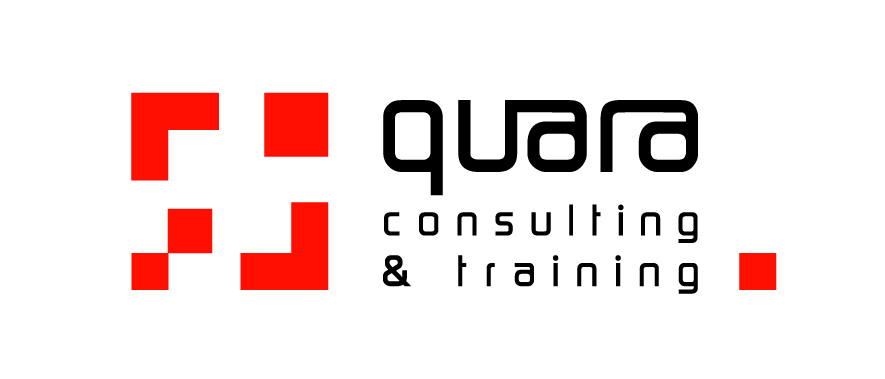 www.quaragroup.com
¡Muchas gracias por su atención!
Leopoldo Colombo 
Director Ejecutivo
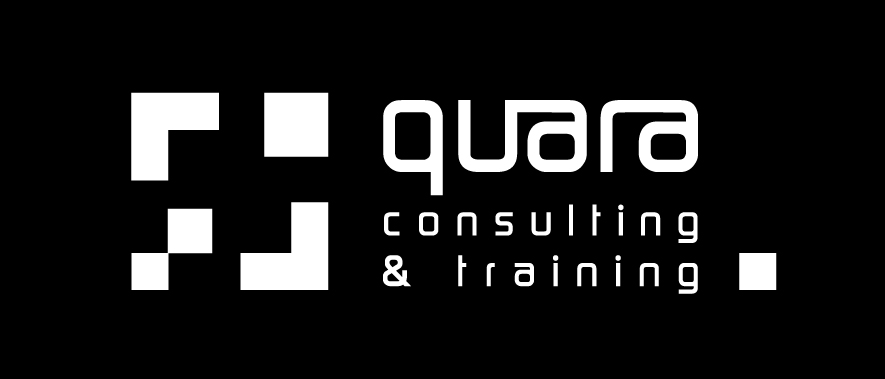 
www.quragroup.com
Buenos Aires,  Argentina
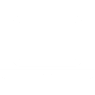 

lcolombo@quaragroup.com
54 911 5745 8173

Quara Consulting & Training